11 класс
Тема урока : 
«Свойства корня n-й степени»
Задание: 
продолжить формулировку
1.Корень n-степени (n=2,3,4,5, …) из произведения двух неотрицательных чисел равен…
произведению корней  n-степени  из этих чисел:
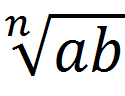 =
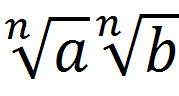 Пример:
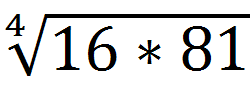 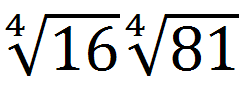 2*3=6
=
=
2. Если a≥ 0, b>0 и n=2,3,4,5,… то справедливо равенство
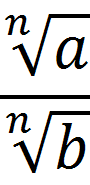 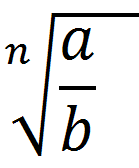 =
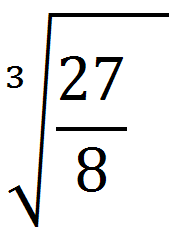 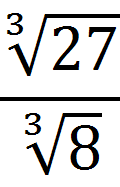 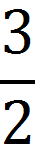 =
=
Пример:
3. Если a≥ 0,     n=2,3,4,5,… и k любое натуральное число, то справедливо равенство
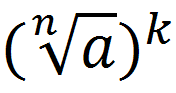 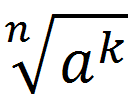 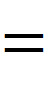 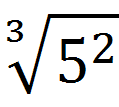 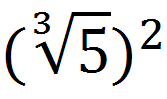 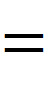 Пример:
4. Если a≥ 0,     n и k - натуральные числа, большие 1, то справедливо равенство
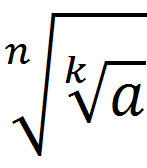 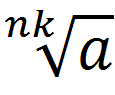 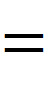 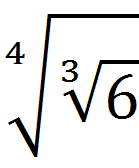 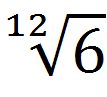 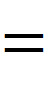 Пример:
5. Если показатели корня и подкоренного выражения умножить или разделить на одно и то же натуральное число, то…
значение корня не изменится
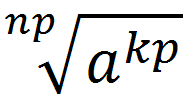 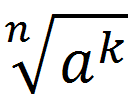 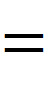 Пример:
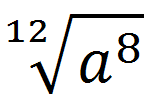 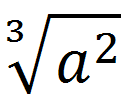 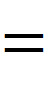 I.    Найдите значение числового выражения
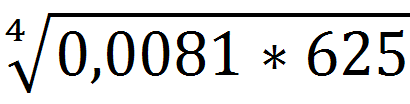 1,5
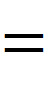 1)
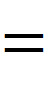 6
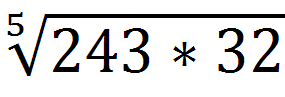 2)
2
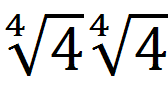 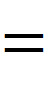 3)
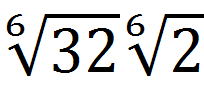 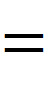 2
4)
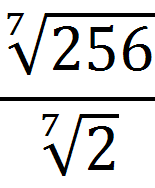 2
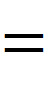 5)
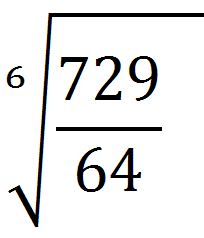 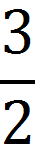 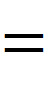 6)
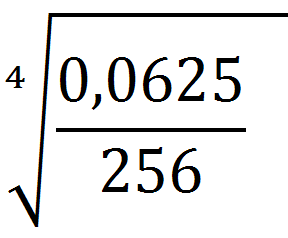 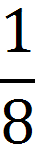 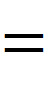 7)
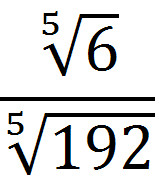 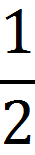 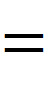 8)
II.    Приведите радикалы к одинаковому показателю корня и сравните их
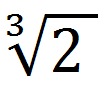 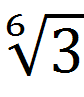 >
1)
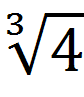 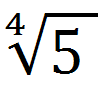 <
2)
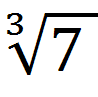 >
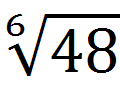 3)
III.    Преобразуйте заданное выражение к виду
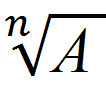 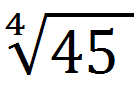 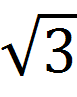 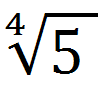 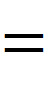 *
1)
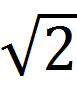 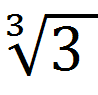 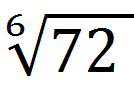 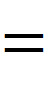 *
2)
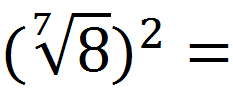 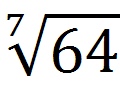 3)
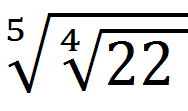 4)
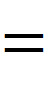 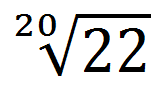 Выполнение самостоятельных 
вылетов
Самостоятельная 
работа
задание группы А
 оценка «удовлетворительно»
задание группы В и С дополнительные на оценку «хорошо» и «отлично»
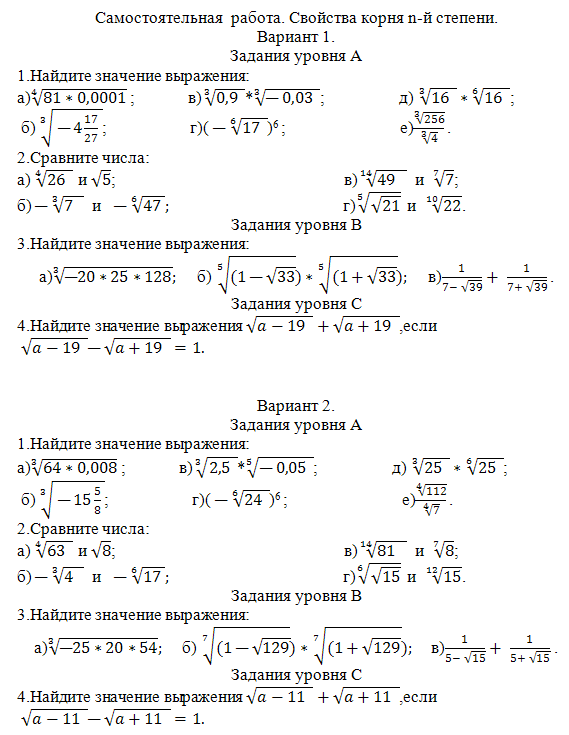 Приложение 1
Приложение 2
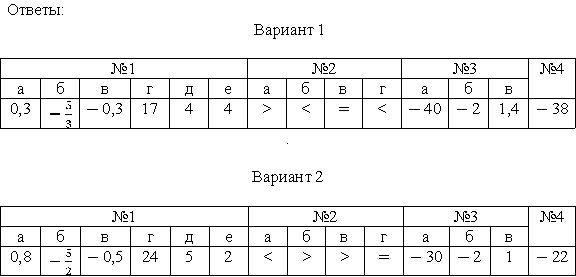